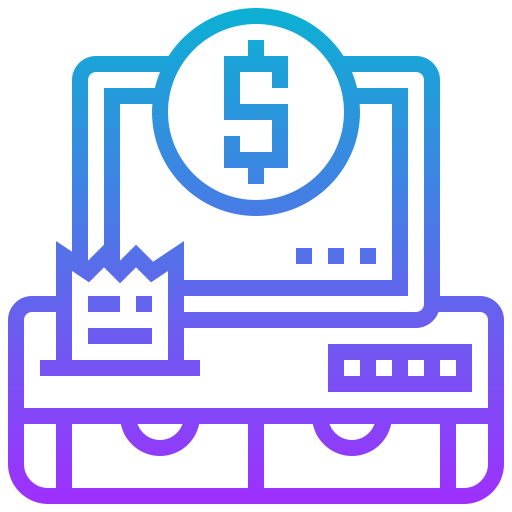 ЗАКОНОДАВСТВО
новації у сфері застосування Реєстраторів розрахункових операцій
Замість традиційних РРО
стане можливим використання 
програмних РРО
19 квітня 
2020 року
Використання РРО стане обов’язковим для фізичних осіб – платників єдиного податку ризикових сфер діяльності
1 жовтня 
2020 року
Використання РРО буде обов’язковим для фізичних осіб незалежно від видів діяльності
1 січня 
2021 року
Витрати на придбання РРО
Класичний РРО
E-Receipt
Вартість від 
       4,5 тисяч гривень;
Термін використанння 7 років.
оnline реєстрація пристроїв;
Не потребує абонентської плати.
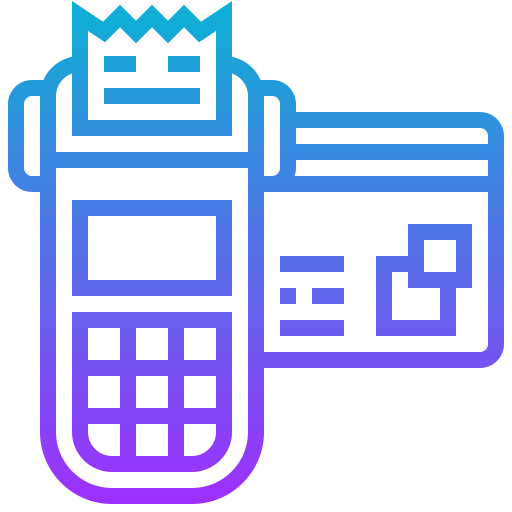 КЕШБЕК
Передбачає, що споживач, який здійснив покупку та отримав чек, має можливість його перевірити. 
Якщо чек не фіскалізований — є можливість подати скаргу та повернути повну вартість придбаних товарів.
ВІДПОВІДАЛЬНІСТЬ
до 1 жовтня 2020 року  застосовуються штрафні (фінансові) санкції у розмірі:
10% вартості товару, проданого з порушеннями – 
за порушення, вчинене вперше;
50% вартості товару, проданого з порушеннями – 
за кожне наступне порушення.
Після перехідного періоду
100% вартості товару, проданого з порушеннями 
- за перше порушення;

150% вартості товару, проданого з порушеннями 
- за кожне наступне порушення.
ДЯКУЄМО ЗА УВАГУ